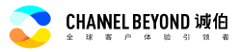 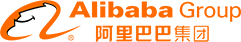 阿里招聘中心项目—HR实习生招聘简章
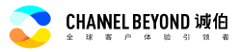 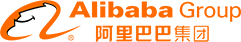 阿里巴巴招聘中心项目简介
阿里巴巴招聘中心作为阿里巴巴全球人才储备的重要组成部分，正在为阿里集团各业务板块提供积极的招聘服务。
3月立项至今团队已初步搭建完成，已逐渐成为阿里吸引优秀人才的重要支持力量，在此基础上，团队正致力于提供多样化的招聘解决方案。
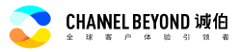 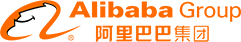 有可能接触到的阿里集团业务
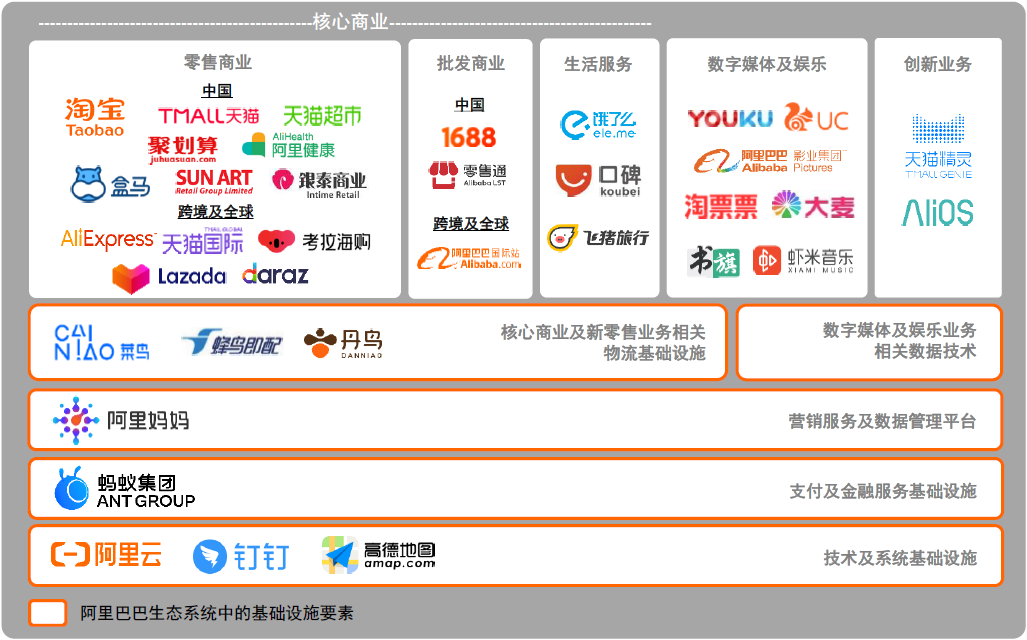 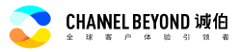 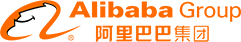 云智能事业群：

阿里云

阿里巴巴集团是世界第三大、亚太地区最大的基础设施
即服务提供商。阿里巴巴集团也是中国最大的公有云服务提供商。我们的云计算业务部门阿里云核心技术的发展源自于满足阿里巴巴集团自身庞大而複杂且涵盖支付和物流的核心商业业务的需求。
三个事业群的部分业务概览
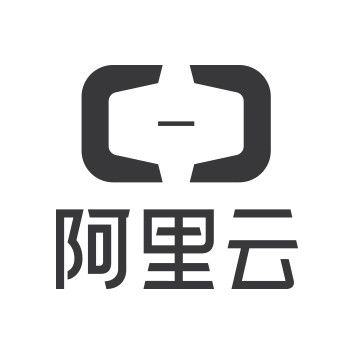 MM事业群（B系）：

1688.com

1688.com是中国领先的综合型内贸批发交易市场，
为国内的产地工厂及批发商卖家在服装鞋包、百货、饰
品、家装建材和包装材料等方面提供与批发商买家之间
的撮合及线上交易服务。

MBC & MMC事业群

1999年阿里诞生开始即开展2B业务，B2B是阿里巴巴最早的业务，在2B领域拥有丰富的覆盖面和资源积累：比如从产地到农产品上行全链路赋能的数农、供应链、针对国际B2B市场的ICBU、针对国内B2B市场的CBU 以及强大的销售团队中供铁军 
阿里在这块土壤中不断推陈出新，比如淘特业务，即M2C，充分利用了B2B多年的工厂端+供应链端资源
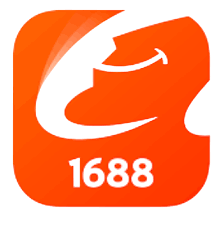 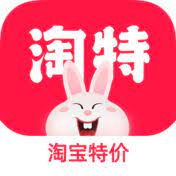 新零售事业群：

速卖通及天猫淘宝海外

速卖通是一个全球交易市场，使全球消费者得以直接从
中国乃至全球的制造商和经销商购买商品。消费者可以通过速卖通APP或者网站购物。速卖通的主要消费者市场包括俄罗斯、美国、巴西、西班牙和法国。速卖通俄罗斯业务是速卖通业务的重要部分。
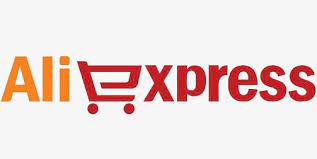 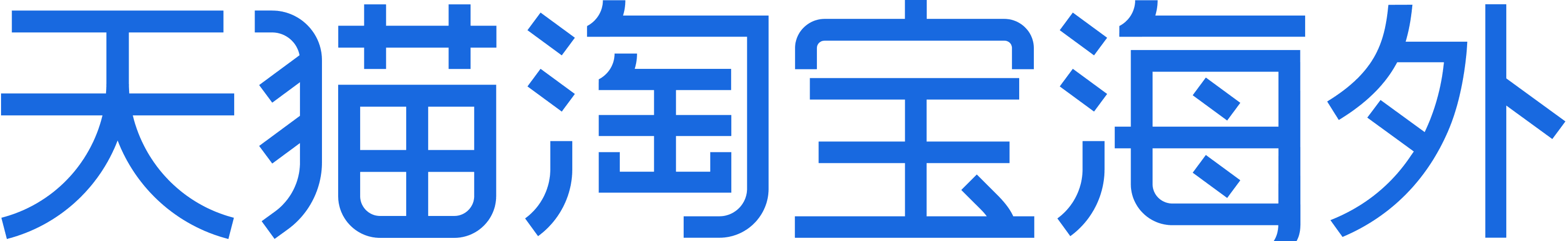 入职小管家
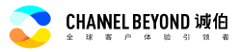 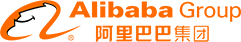 业务leader
面试&
反馈
阿里招聘中心在阿里招聘流程的支撑作用
需求确定(JD)
评估简历
Offer
入职Landing
背景调查
找简历
筛选简历、确认意向
审核需求
HRG
需求对焦、发布岗位、渠道配置、sourcing
SG
SA
安排面试
优秀的你支持这里！
安排体检
阿里招聘中心
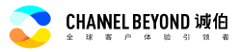 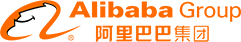 阿里招聘中心在招岗位
岗位名称：阿里招聘中心HR实习生
岗位职责：
1、协助阿里巴巴集团招聘团队支持各业务板块招聘工作；2、电话寻访候选人进行意向沟通，沟通并介绍职位信息，分享职位亮点，吸引候选人；3、其他包括且不限于各渠道简历初筛、搜索和推荐，协助与业务部门日常沟通及流程推进。
任职要求：
1、22届本科或硕士毕业生 ，专业不限，对人力资源管理行业感兴趣；2、认真负责，具有较强的学习和沟通能力，有团队合作精神；3、有数据处理能力、英语优秀者优先。
备注： 本岗位期望长期实习，有毕业后留任意向者优先，（实习要求每周出勤4天以上，实习期3个月及以上）
薪资福利: 
1、薪资150元/天，餐补13元/天；
2、提供专业的招聘及HR培养体系，实战参与到阿里招聘业务流程中，快速提升个人专业素养及能力 ；
3、表现优秀的同学提供毕业留任机会；
4、对于表现优秀的实习生会额外提供绩优证明。
E6636BC20180234D78A0072836F0B630A2B9B20D1D5CAB20ABD98E35B1E82BDE3B4CB83891695B0C22492408C8462FEBCF0921DA61D06BB11BBFC20C730E22DC24FD64ADBC2CE647341429D7659241FEDBF0E65C77A9262498A9E197572E9C18D8C6259ABE3
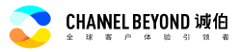 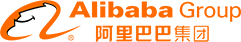 Sourcer 的完整一天
在阿里招聘中心，你的日常工作流程是？
参加对焦会
1、确认业务需求
2、明确业务与岗位信息
3、对焦人选画像
开始搜索人才
1、确定关键词和渠道
2、初步识别简历
意向沟通
1、介绍业务和职位
2、判断意向
Step 1
Step 2
Step 3
简历推荐
1、填写推荐评语
2、采蜜切给面试官评估
人才识别
1、判断硬性要求是否具备
2、判断软性特质
应聘流程跟进
1、关注应聘状态
2、助力应聘流程提效
3、维护应聘者体验
Step 5
Step 4
Step 6
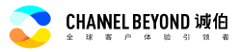 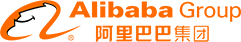 阿里直管-诚伯信息
签约主体介绍——诚伯信息有限公司
诚伯信息有限公司成立于1997年，是全国成立最早、TOP规模的人力资源外包商之一，是阿里巴巴长达8年的亲密业务合作伙伴，承接众多阿里核心业务板块的人力外包服务，目前是阿里直管用工项目的承接伙伴。
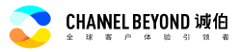 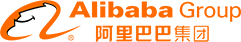 应聘流程
面试通过，拿到offer
邮箱投递/老师组织报名
初步电话意向沟通及筛选
直线主管/招聘主管二面
部分业务线二面分为两轮进行
简历投递至
Resume2021@list.alibaba-inc.com
1-3个工作日
一周内
1-3个工作日
简历投递
电话面试
二面（现场/线上）
Offer
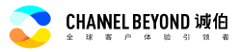 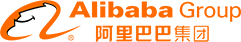 期待同学们的加入！
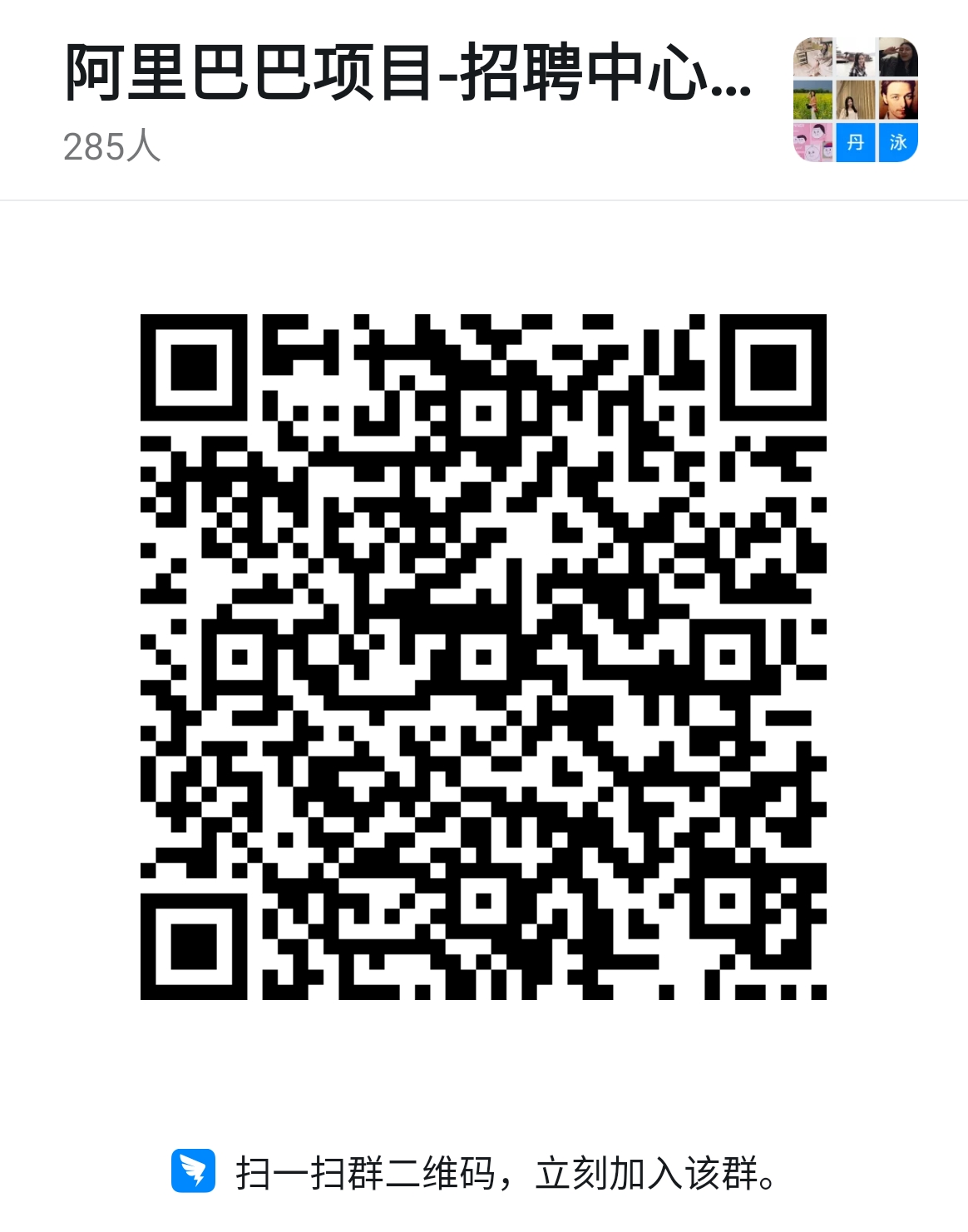 感兴趣的同学请扫码加入钉群
联系人： 张笑嫣   微信/钉钉13837111353